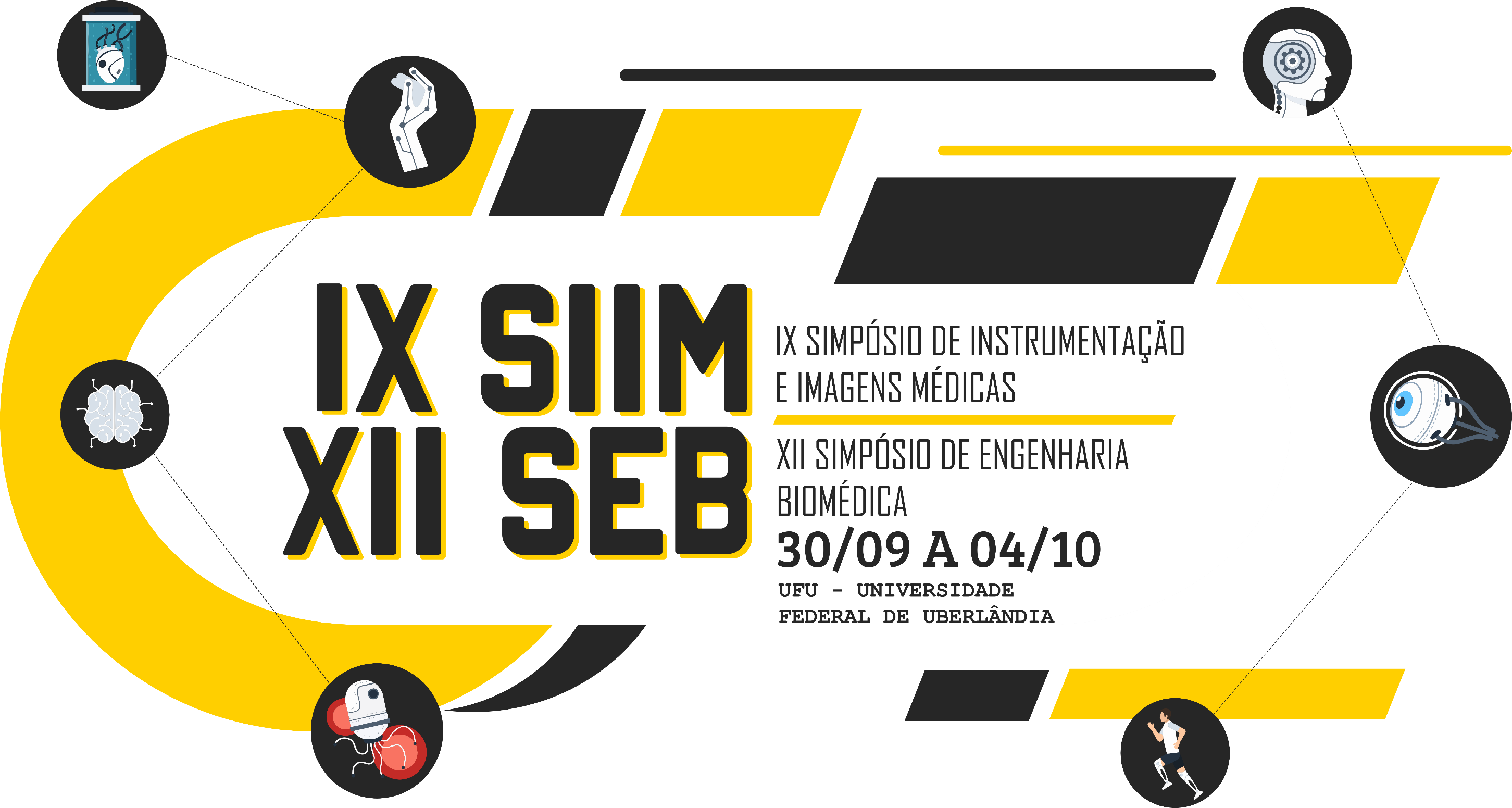 COMPARAÇÃO DE UM ESFIGMOMANÔMETRO ANEROIDE VERSUS MEDIDOR DE PRESSÃO ARTERIAL DIGITAL
Veronica de Lima Gonçalves, Luanne Cardoso Melo,  Selma Terezinha Milagre
1. INTRODUÇÃO
3. RESULTADOS
A avaliação e a monitorização precisa da pressão arterial (PA) são fatores essenciais para o diagnóstico e o tratamento adequado para cada paciente. A importância de se fazer o diagnóstico da pressão arterial elevada e sua contínua monitoração é bem conhecida. Com isso, alguns equipamentos estão disponíveis para avaliar a mensuração da pressão arterial, sendo os mais utilizados: esfigmomanômetros aneroides e de mercúrio, que utilizam o método auscultatório de aferição com o uso associado do estetoscópio; e os monitores de pulso digital, que utilizam o método oscilométrico que possibilita medir a PA sem o uso do estetoscópio, além de verificar a frequência cardíaca [1].
Com isso neste contexto, o objetivo deste trabalho é comparar a confiabilidade do esfigmomanômetro aneroide com o medidor de pulso digital por meio dos artigos selecionados.
Na busca realizada nas bases de dados referidas, foram encontrados 61 artigos. Utilizando-se o critério de duplicidade o número de trabalhos foi para 49. Depois, com a remoção dos que não se encaixam no tema, restaram então 7 artigos que representam a base deste trabalho. A Figura 1 representa o passo-a-passo de cada etapa  deste processo.
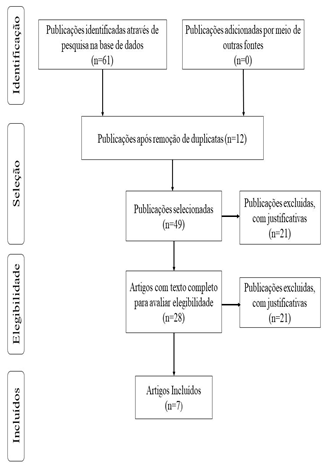 2. MÉTODO
Para o desenvolvimento desta revisão sistemática relacionada à avaliação do desempenho e comparação dos esfigmomanômetros aneroides e digitais, foram realizadas pesquisas de artigos científicos nas bases de dados BIREME, PUBMED, GOOGLE ACADÊMICO, IEEE e LILACS. Os descritores para a pesquisa foram: esfigmomanômetro digital, esfigmomanômetro aneroide, comparação e desempenho. 
Desta forma, a pergunta que se deseja responder é: “ Para todos os pacientes, que são submetidos a avaliação da pressão arterial com os esfigmomanômetros aneroides e os medidores de pressão arterial digital, qual deles apresenta maior desempenho, confiabilidade e efetividade nos resultados?”
Figura 1. Itens de relatórios preferidos para análises sistemáticas (PRISMA).
4. CONCLUSÃO
De acordo com a revisão da literatura neste trabalho, foi possível realizar uma comparação entre as medidas de PA obtidas pelos métodos auscultatório (esfigmomanômetro  aneroide) e pelo método oscilométrico (monitores de pulso digital). Baseado nos sete artigos incluídos foi possível observar que na maioria dos estudos os monitores de pulso digital apresentaram maior confiabilidade.
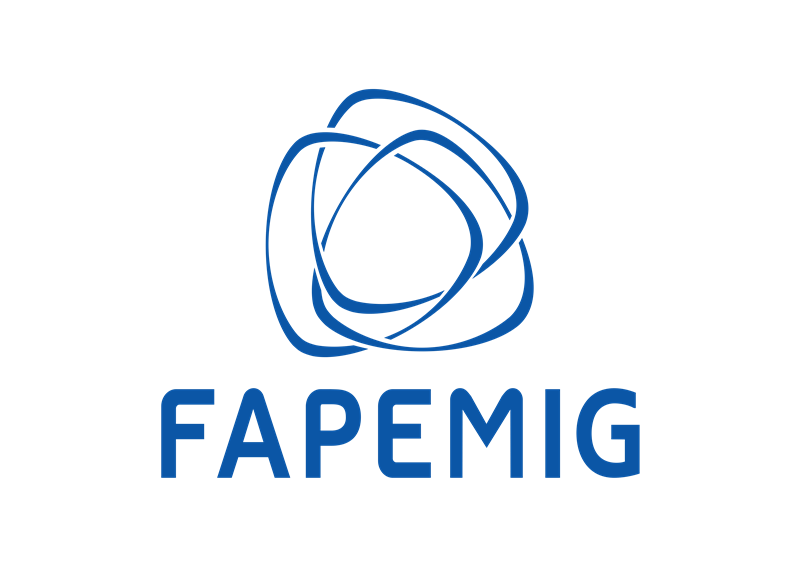 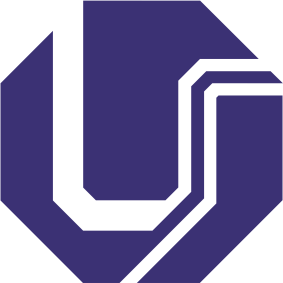 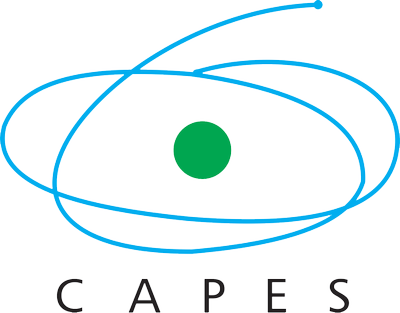 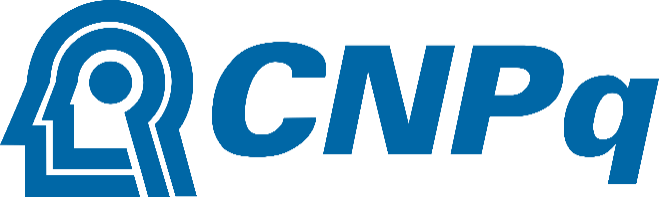